Pengantar Aplikasi Komputer & Teknologi
Week2. MS Word
Pemformatan Dokumen
TUJUAN PEMBELA JARAN
Setelah mempelajari bagian ini, Anda diharapkan telah mampu: 
Menjelaskan manfaat dan kegunaan Microsoft Word.
PENDAHULUAN
Microsoft Word merupakan software pengolah kata (word processing) yang dimiliki oleh Microsoft dan merupakan bagian dari paket aplikasi Office yang dirilis oleh Microsoft untuk menunjang produktivitas.
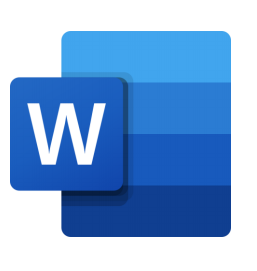 Kegunaan MS Word
Membuat tulisan 
Membuat dokumen 
Membuat laporan 
Membuat makalah, skripsi, atau jurnal 
Membuat undangan, surat, atau naskah maupun hal lainnya yang terkait dengan penulisan.
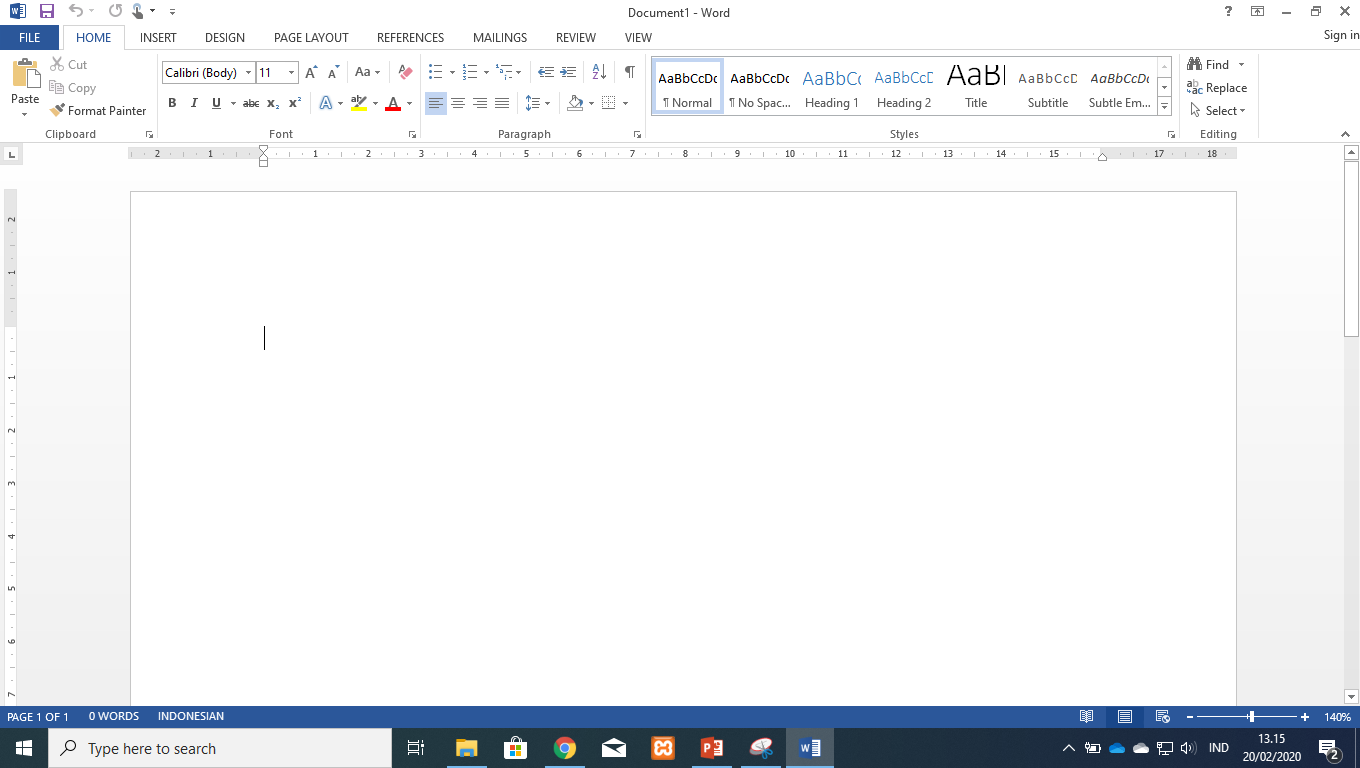 Memulai MS Word
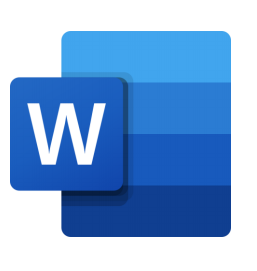 Buka aplikasi Word dengan double click pada ikon Word. Gambar di samping merupakan tampilan awal Word 2016. User dapat membuat dokumen baru dengan memilih Blank Document ataupun melalui template yang tersedia.
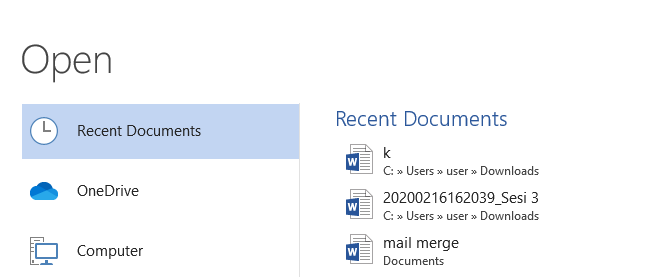 Setiap kali aplikasi Word dibuka maka user akan melihat daftar dokumen yang paling terakhir digunakan di kolom kiri. Jika dokumen yang dicari tidak ada di sana, klik Open Other Documents.
Save Document
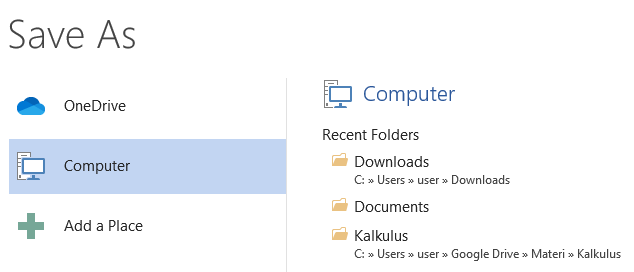 Untuk menyimpan dokumen, user dapat klik pada tab File lalu klik Save As. Cari lokasi tempat dokumen tersebut ingin disimpan, lalu klik Save.
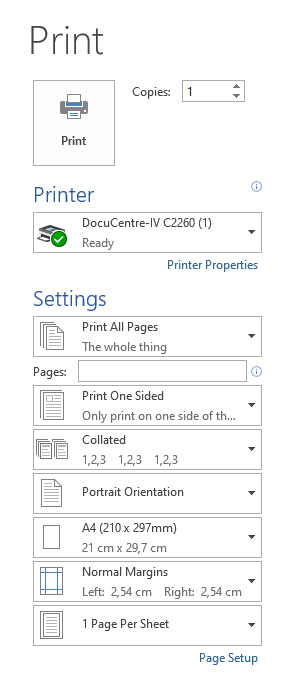 Sebelum mencetak halaman, user dapat melihat bagaimana dokumen akan terlihat ketika dicetak, mengatur opsi cetak halaman, dan mencetak halaman. Untuk melakukannya dapat dilakukan dengan klik tab File dan klik menu Print.
Menu -> Ribbon
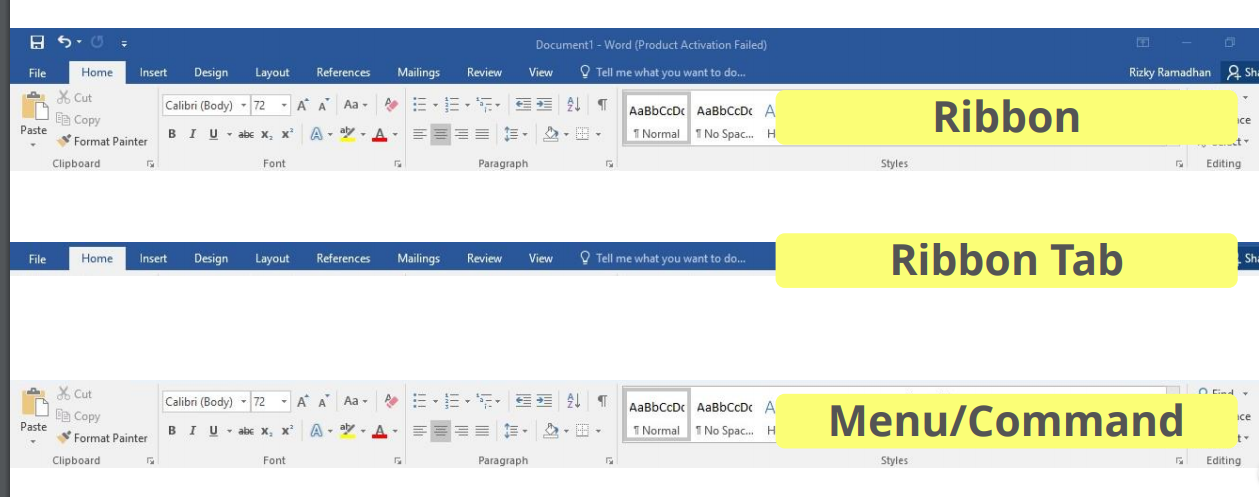 Ruler
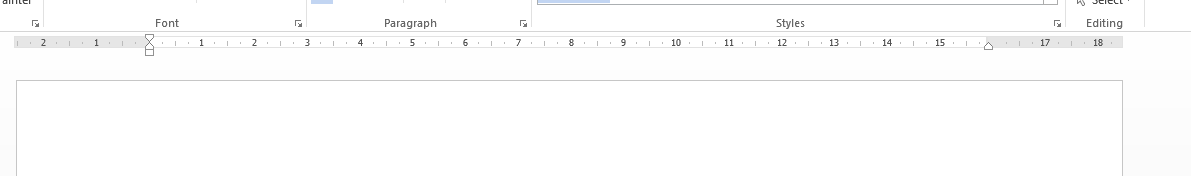 Ruler untuk mengatur ukuran area penulisan.
Shortcut Status Bar untuk melihat jumlah halaman dan bernavigasi antar halaman, jumlah kata yang telah diketik, serta format bahasa penulisan. Pada bagian kanan terdapat Shortcut Status Bar untuk mengatur layout serta tampilan Word.
Pengetikan
• Untuk mulai mengetik, arahkan kursor mouse pada area halaman dan mulailah mengetik. • Untuk membuat huruf kapital, nyalakan tombol capslock pada keyboard.
• Hapus karakter dengan menekan tombol backspace pada keyboard. 
• Klik enter untuk berpindah ke paragraf baru. Gunakan fungsi Cut, Copy, dan Paste untuk memotong dan menyalin kata/kalimat. 
• Gunakan menu Undo di Quick Access Toolbar untuk membatalkan perintah di Microsoft Word. Menu Redo digunakan untuk membatalkan Undo.
Bentuk indentasi – cara mengatur indentasi pada word
Melalui grup Paragraph pada ribbon Home
	Anda dapat langsung menekan tombol Decrease Indent dan Increase Indentyang terdapat pada 	grup Paragraph (ribon home) untuk menggeser paragraf ke kanan atau ke kiri.
Melalui grup Paragraph pada ribon Page Layout
	Cara sebelumnya, pengaturan indentasi tidak dapat diatur ukurannya. Namun melalui grup Paragraph yang 	terdapat pada Page Layout, Anda dapat mengatur sendiri
Bentuk indentasi – cara mengatur indentasi pada word
3. 	Melalui Kotak Dialog Paragraph
	Jika ingin melakukan pengaturan paragraf lebih lanjut, caranya dengan mengklik anak panah (tooltip) pada grup 	paragraph untuk 	memunculkan kotak dialog Paragraph.
Keterangan:Left, jarak indentasi dari margin kiri, Right, jarak indentasi dari margin kananSpecial, indentasi khusus sesuai dengan pengaturan yang kita lakukan sendiri, terdiri dari None (meniadakan indentasi khusus), First Line (indentasi kiri hanya untuk paragraf pertama saja) dan Hanging (untuk membuat indentasi gantung)

4. 	Melalui Ruler
	Selanjutnya Anda juga dapat melakukan pengaturan secara manual melalui ruler. Tentu saja rulernya harus 	diaktifkan terlebih dahulu yang dapat dilihat pada ribbonView.
Latihan soal
Analisis SWOT (Strength – Weakness – Opportunities – Threats)
Merupakan awal proses perumusan strategi; atau merupakan alat pencocokan penting yang akan membantu manager dalam mengembangkan empat tipe strategi  yaitu : Strategi SO (Strength – Opportunities), Strategi WO (Weakness – Opportunities), Strategi ST (Strength – Threats) dan Strategi WT (Weakness – Threats)
Petunjuk soal 1
Semua istilah asing dicetak dengan huruf miring
Jenis font yang digunakan adalah arial black, comic sans dan broadway
Ukuran font 12, 16, 14
Font color dark red, dark blue, green
Buatlah tulisan sebanyak 6 paragraph dengan format setiap paragraph adalah sebagai berikut : align left, center, right, justify, left indent 1.27 align left, dan right indent 1.27 align right
Latihan soal
Buatlah sebuah surat lamaran kerja dengan ketentuan sebagai berikut :
Jenis font times new roman
Ukuran font 12
Spasi 1.5
Orientasi halaman portrait
Margin 2.5, 2.5, 2.5, 2.5
Jenis kertas A4
Bentuk kolom – cara mengatur kolom pada word
Cara membuat kolom
Pilih orientasi kertas, pada Page Layout tab, Page Setup grup, klik Orientation. Pilih Portrait atau Landscape
Pada Page Layout tab, Page Setup grup, klik Columns
Pilih Two untuk membuat dua kolom, three, dst
Jika Anda tidak menginginkan teks sampai batas bawah halaman maka dapat menggunakan Column Break
Caranya:Letakkan kursor di depan teks yang akan dipindahkan.
Pada Page Layout tab, Page Setup grup, klik Breaks.
Pada bagian Page Breaks, pilih Column.
Microsoft Word akan memindahkan teks ke kolom berikutnya.
Bentuk kolom – cara mengatur kolom pada word
2. 	Cara Mengatur Lebar dan Jarak Kolom
Pada Page Layout tab, Page Setup grup, klik More Columns untuk menampilkan kotak dialog ColumnsPada Page Layout tab, Page Setup grup, klik Columns
Untuk mengatur lebar kolom, ubah angka pada kotak Width.
Untuk mengatur jarak antar kolom, ubah angka pada kotak Spacing.
Klik OK bila sudah selesai
Bentuk kolom – cara mengatur kolom pada word
3. 	Cara Memberi Garis Pemisah Pada Kolom
Jika kolom terdiri dari beberapa section, klik pada section yang ingin diberi garis.
Pada Page Layout tab, Page Setup grup, klik More Columns untuk menampilkan kotak dialog Columns.
Centang kotak Line between.
Klik OK bila sudah selesai
Bentuk kolom – cara mengatur kolom pada word
4. Cara Mengganti Jumlah Kolom
Klik pada bagian kolom yang ingin diganti jumlahnya.
Pada Page Layout tab, Page Setup grup, klik Columns.
Pilih jumlah kolom yang diinginkan.
One - 1 kolom.
Two - 2 kolom.
Three - 3 kolom.
Left - untuk membuat kolom kiri lebih sempit (hanya untuk 2 kolom).
Right - untuk membuat kolom kanan lebih sempit (hanya untuk 2 kolom).
d.   Untuk membuat lebih dari 3 kolom, pada Page Layout tab, Page Setup grup, klik More Columns untuk    menampilkan kotak dialog Columns.
e.    Ganti jumlah kolom pada kotak Number of columns.
f.     Klik OK bila sudah selesai.